พุทธศาสนากับกรณีการเมืองประเทศพม่า
เสนอ
พระอาจารย์พระครูสิริธรรมาภิรัต ,ผศ,ดร

จัดทำโดย
พระทศพร ทินฺนวีโร
พระพุทธศาสนาเข้ามาสู่ประเทศพม่า
สันนิษฐานว่า 
- เข้ามาสู่พม่า เมื่อคราวที่พระเจ้าอโศก  ได้อุปถัมภ์การสังคายนา ครั้งที่ ๓ เมื่อ พ.ศ. ๒๓๖ มีการส่งพระสมณทูตไปเผย รวม ๙ สาย
- สมณทูตสายที่ ๘ นำโดย พระโสณะ พระอุตตระ มายังสุวรรณภูมิ
- ดินแดนสุวรรณภูมิ : ไทย กัมพูชา พม่า ลาว
- พม่าเชื่อว่า สุวรรณภูมิ มีศูนย์กลางอยู่ที่ เมืองสะเทิม ทางตอนใต้ของพม่า
การนับถือและการถูกกีดกันทางศาสนาของพม่า
ในช่วงที่ตกเป็นอาณานิคม ชาวพุทธถูกกีดกันในการเข้าทำงานกับรัฐบาลทั้งๆที่    ตามกฎหมายแล้วก็ไม่ได้มีการห้ามคนศาสนาอื่นเข้ารับราชการ แต่ทางปฏิบัติ รัฐบาลก็พยายามใช้คนอินเดีย คนอังกฤษลูกครึ่งพม่า และคนอังกฤษเองเป็นพนักงานของรัฐเสียเป็นส่วนมาก ศาสนาพุทธ ถูกตัดความสำคัญออกไปจากรัฐอาณานิคมอย่างสิ้นเชิง
บทบาทของพระสงฆ์พม่า
พระพม่ามีอิทธิพลทางความคิดต่อประชาชนมาก คนพม่าจะเชื่อพระมากกว่าเชื่อรัฐบาล จะเห็นได้ว่ารัฐบาลทหารพม่ามักจะไม่ค่อยไปยุ่งอะไรกับพระพม่าเพราะถ้าขืนไปยุ่งจะกลายเป็นเรื่องใหญ่โตมาก ก็คือศูนย์กลางพุทธศาสนาที่ใหญ่ที่สุดในประเทศพม่า
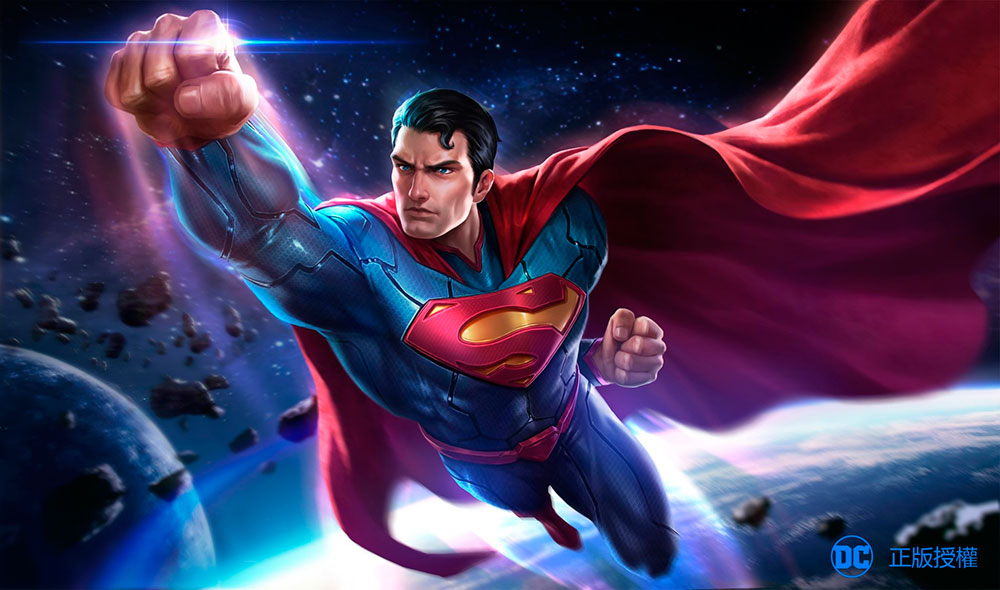 เหตุการณ์ที่สำคัญในพม่า
รัฐบาลทหารได้ยึดอำนาจการปกครองเมื่อวันที่ ๑๙ กันยายน พ.ศ. ๒๕๓๑ ที่ไม่ยอมรับการเลือกตั้งอย่างเป็นทางการ โดยครั้งนั้นพรรคของนาง อองซาน ซูจี เป็นผู้ชนะการเลือกตั้ง แต่ก็ถูกยึดอำนาจโดยรัฐบาลเผด็จการทหารของพม่า ปัจจุบันนี้ทางพระภิกษุสงฆ์ได้มีส่วนร่วมในทางการเมืองโดยการต่อสู้อย่างสันติเพื่อเรียกร้องประชาธิปไตยและสิทธิมนุษยชน โดยได้จัดตั้งสหภาพยุวสงฆ์แห่งพม่า
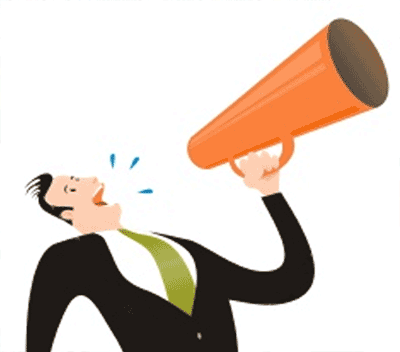 สงฆ์กับการเมืองพม่า
พระสงฆ์เข้ามาเกี่ยวข้องกับการบริหารงานของรัฐบาล ประเทศพม่านั้นจัดได้ว่าเป็นประเทศเดียวในโลกก็ว่าได้ที่พระสงฆ์เข้ามามีบทบาททางการเมืองมากที่สุดพระพม่ายุ่งเกี่ยวกับการเมืองก่อนสงครามโลกครั้งที่ ๒ เป็นต้นมา
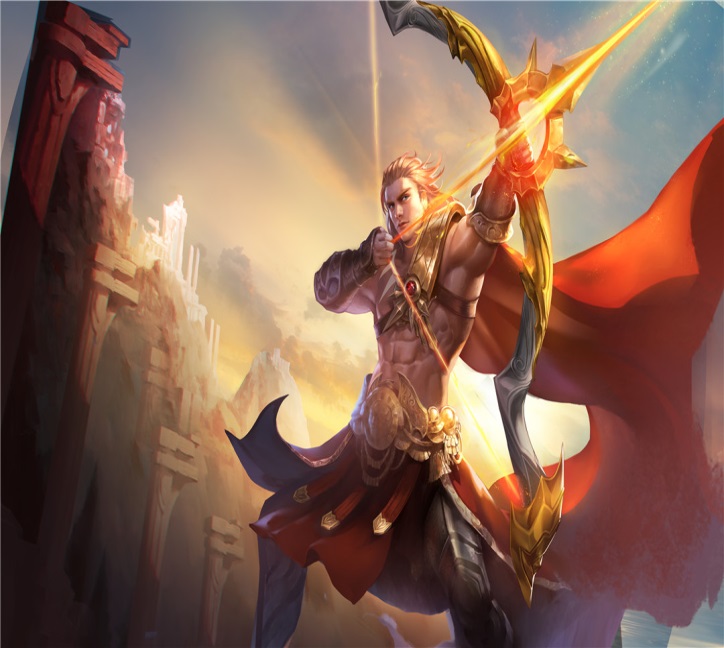 สรุปได้ว่า
ปัญหาที่เกิดขึ้นในประเทศพม่านั้นส่วนมากจากปัญหาหลายประการเช่น ปัญหาเชื้อชาติ ปัญหาศาสนา และปัญหาทางการเมือง ประเทศพม่านั้นเป็นประเทศที่เสียเอกราชในช่วงยุคล่าอาณานิคม โดยการถูกข่มเหงรังแกแต่ด้วยประการต่างๆแต่พม่าก็สามารถเอาเอกราชของตนกลับมาได้ เพราะด้วยความเพียรพยายามของประชาชนและองค์กรต่างๆร่วมมือกันโดยเฉพาะองค์กรศาสนาที่มีบทบาทสำคัญ แสดงถึงจุดยืนขององค์กรที่เข้มแข็งที่สุดในประเทศพม่า ประเทศพม่านั้นบริหารงานด้วยนักการเมืองแต่ขับเคลื่อนประเทศด้วยความรักในศาสนา คือไม่ว่าจะทำไรจะมีองค์กรศาสนาเข้ามาเกี่ยวข้องเสมอ ประชาชนส่วนใหญ่ในประเทศนับถือศาสนาพุทธและมีความเชื่อถือในพระสงฆ์มากกว่านักการเมืองเสียอีก
อ้างอิง
(http://www.dhammathai.org/thailand/missionary/burma.php เข้าถึงเมื่อ ๓๑ ตุลาคม ๒๕๖๐)
(People of ASEAN อ้างมาในhttp://oknation.nationtv.tv/blog/index.php .เข้าถึงเมื่อวันที่ ๓๑ ตุลาคม ๒๕๖๐)
( http://www.myanmartouring.com/webboard/index.php?topic=๑๖.๐ เข้าถึงเมื่อ ๓๑ ตุลาคม ๒๕๖๐ )
(เสรีภาพ ณ ชะเยือง อ้างมาใน http://www.natureconcern.com/natureconcern/Religion-and-Politics-Burma-b.htm  เข้าถึงเมื่อ ๓๑ ตุลาคม๒๕๖๐ )
ขอบพระคุณทุกท่านที่รับฟัง
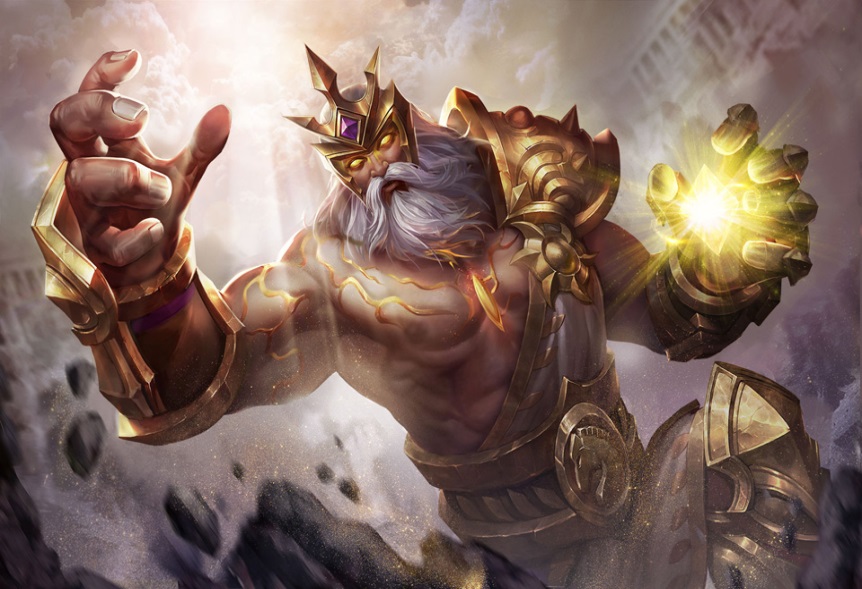